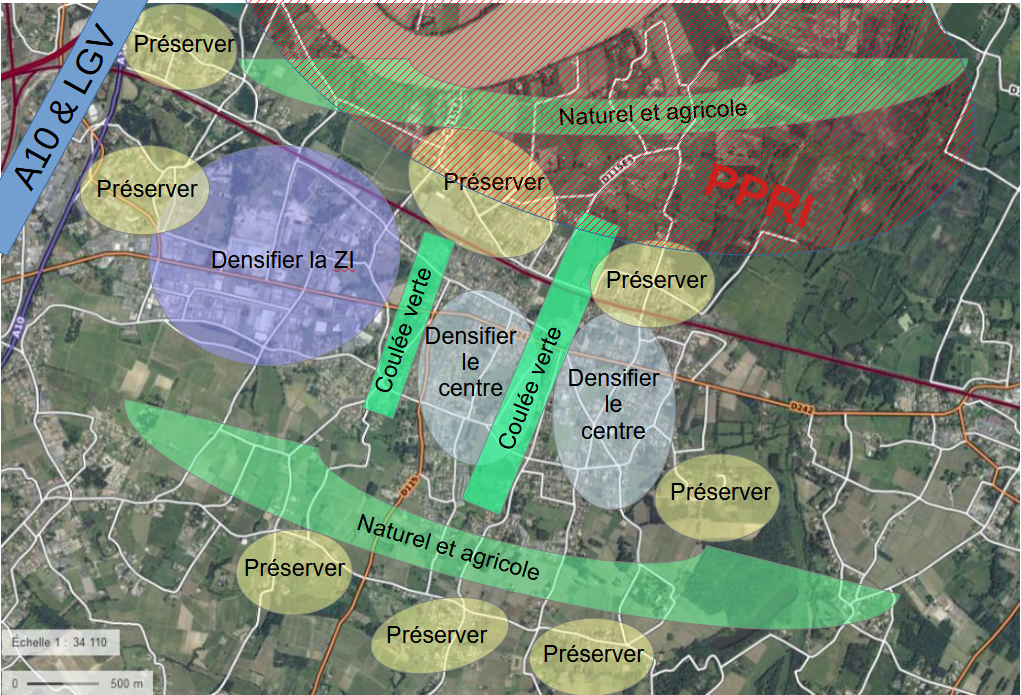 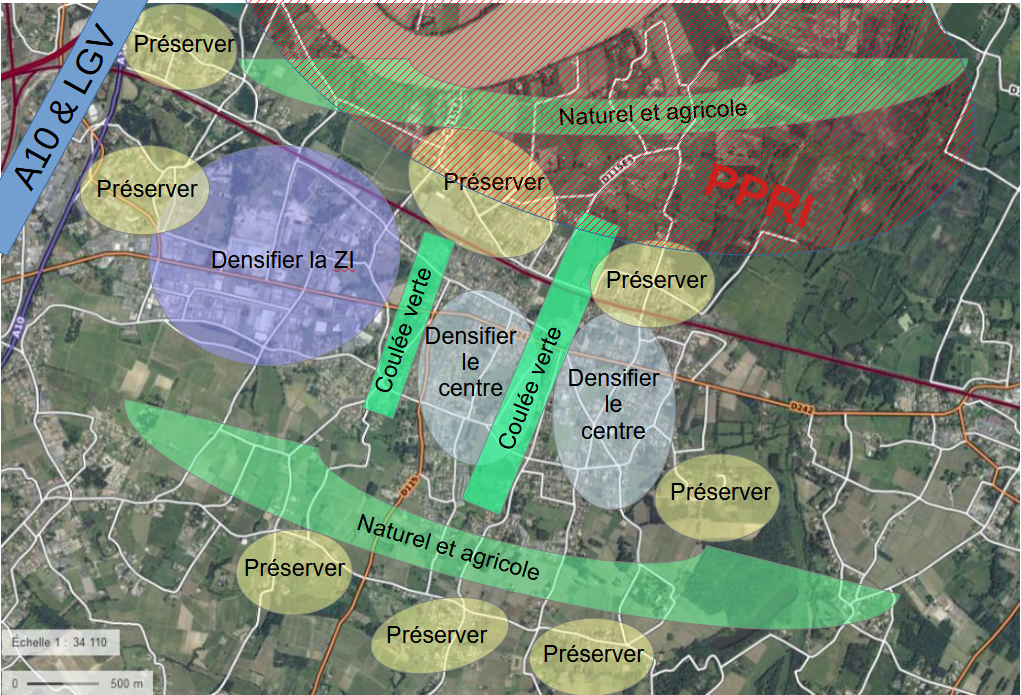 Aménager durablement
Le tiers lieu public de « Modery »
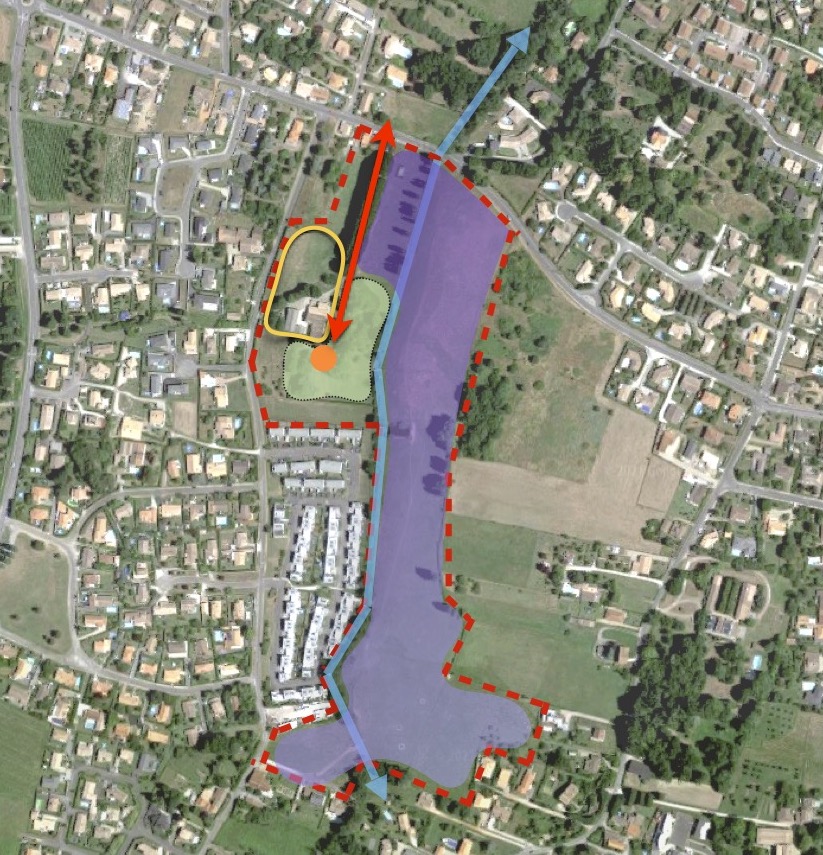 une ferme maraîchère : préserver le foncier agricole et améliorer l’autonomie alimentaire du territoire.

une nouvelle école : privilégier la rénovation > limiter l'artificialisation des sols.

un parc public paysager.

relier la ville par des cheminements doux : protéger ce poumon vert au coeur de la ville.